ПРАВДА
ЗАШТО СЕ ПИТАЊА ПРАВДЕ ДИЈЕЛЕ У ТРИ ВРСТЕ?
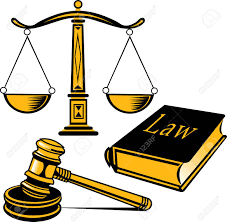 ЦИЉ ЛЕКЦИЈЕ
Ова лекција вас упознаје са три врсте проблема везаних за правду и даје прилику да их проучите и разговарате о њима. По завршетку лекције, моћи ћете објаснити зашто је корисно питања правде подијелити у три категорије.
ДИСТРИБУТИВНА ПРАВДА
Када нас занима правденост начина 
на који је нешто подијељено између 
неколико људи или група, бавимо се 
питањем ДИСТРИБУТИВНЕ ПРАВДЕ.
    Примјер:
Ствар која се дијели може бити
корист нпр.плата за рад, или
цијена, нпр. кућне обавезе.
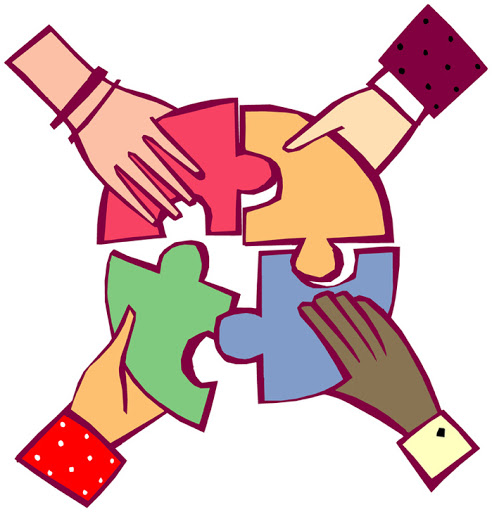 КОРЕКТИВНА ПРАВДА
Када се ради о праведности или неправди,
грешки или повреди, у питању је 
КОРЕКТИВНА ПРАВДА.

Примјер:
Корективна правда може                      
захтијевати од неке особе да 
врати нешто што је украдено, 
плати за одштету или 
да буде кажњена.
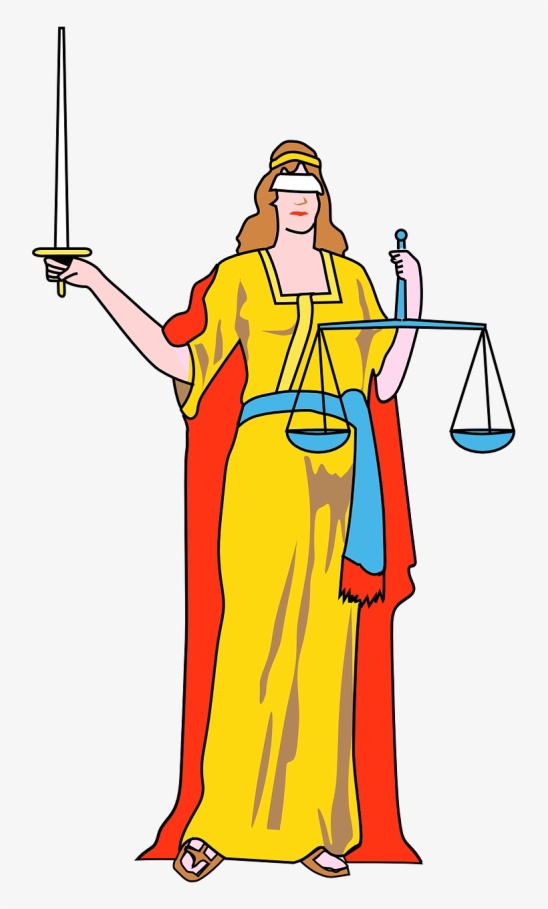 ПРОЦЕДУРАЛНА ПРАВДА
Када се ради о исправности начина на који се
прикупљају информације или на који се
доноси одлука, говоримо о проблему 
              ПРОЦЕДУРАЛНЕ ПРАВДЕ.
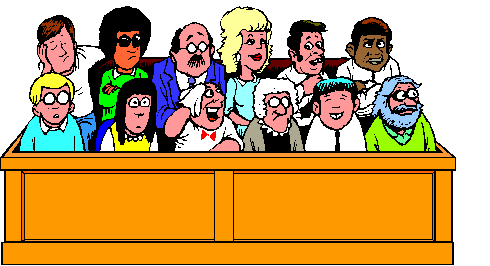 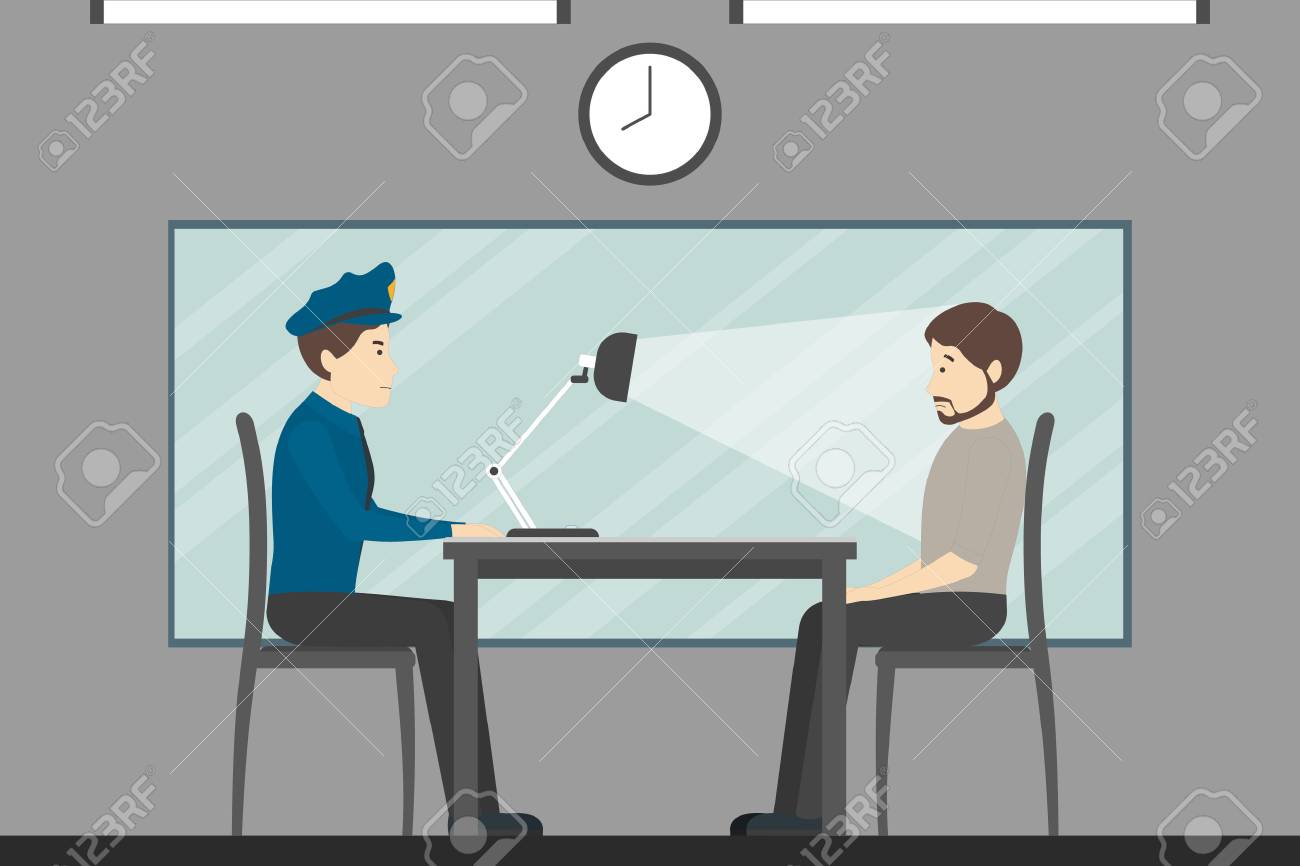 Типови правде
Након такмичења, три ученика су добила награду, јер су имали најуспјешнија излагања.
На крају године, шеф трговине је наградио трговце који су продали највише производа.

                   

                                     ДИСТРИБУТИВНА
                             ПРАВДА
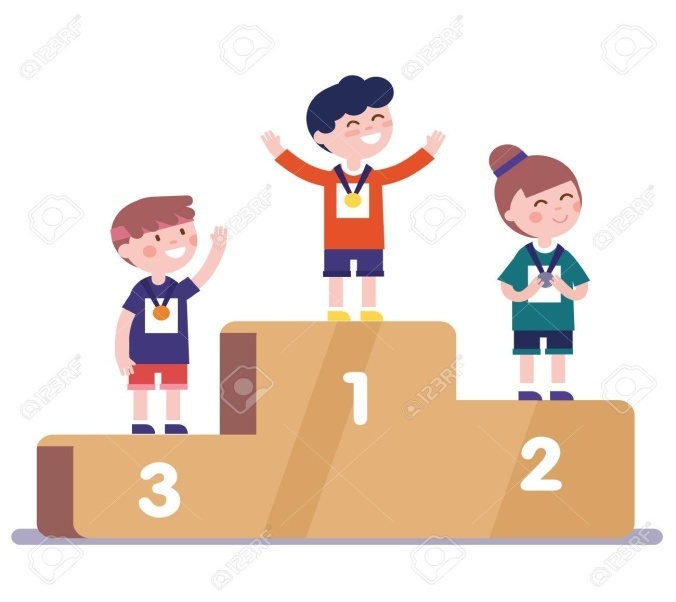 Кад се установили да нови модел аутомобила има грешку која вожњу може учинити опасном, суд је наложио произвођачу да преузме све аутомобиле и изврши поправке.
Два ученика су морали остајати пет дана дуже у школи, да би завршили све домаће задатке које су занемарили.
                                          
                                                  КОРЕКТИВНА
                                                       ПРАВДА
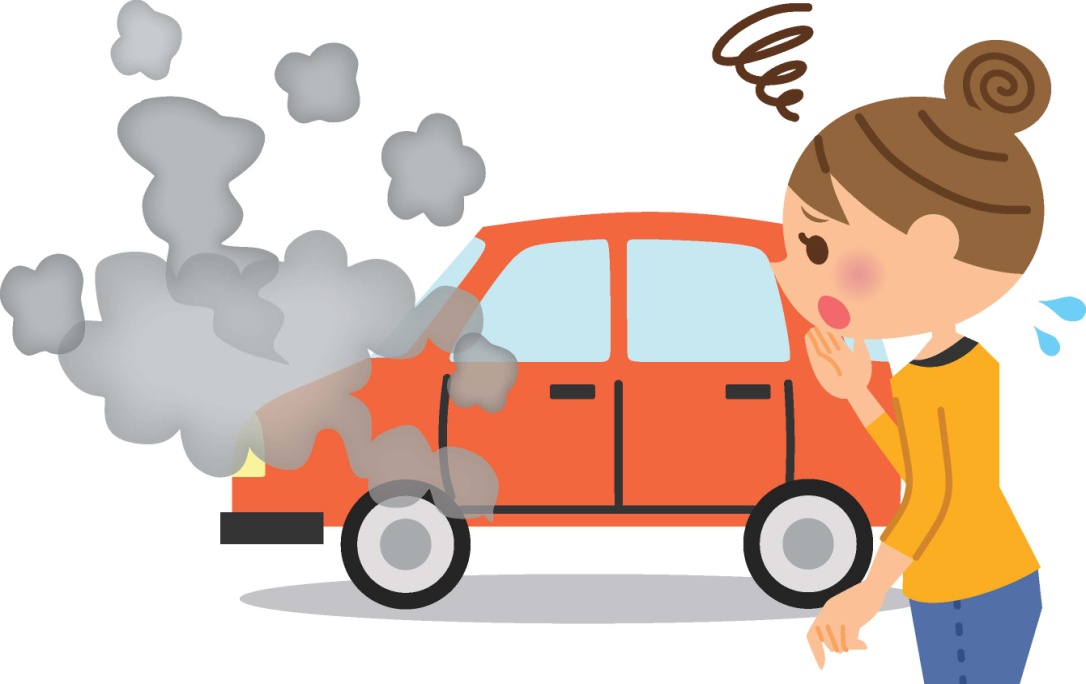 1.Чувару парка су рекли да су три дјечака претукли мало дијете. Чувар парка је позвао дјечака и његове пријатеље и наредио им да напусте парк. Он им није дао прилику да му кажу да они тада нису ни били у парку.
2.Када је младић био ухапшен ради провале, судија му је додијелио браниоца.
                                    
                                       
                                          ПРОЦЕДУРАЛНА
                                                ПРАВДА
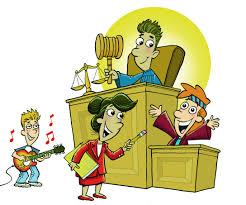 ЗАДАТАК ЗА САМОСТАЛАН РАД
1. Наведи шта је праведно или неправедно у свакој од ових шест ситуација које смо малоприје проучили кроз примјере?